Travel Manager Conference
New Expense Item and Blanket Insurance
April 13, 2023
New Expense Type
Received a request to add student lodging to SFS and will have in Workday 
This is very “fresh off the presses”
Still a lot to work out (including account numbers)
Request addresses be entered 
This is to streamline Clery Act reporting
Gallagher's Proposed Solution: Chubb & International SOS Blanket ModelGallagher as the Plan Administrator
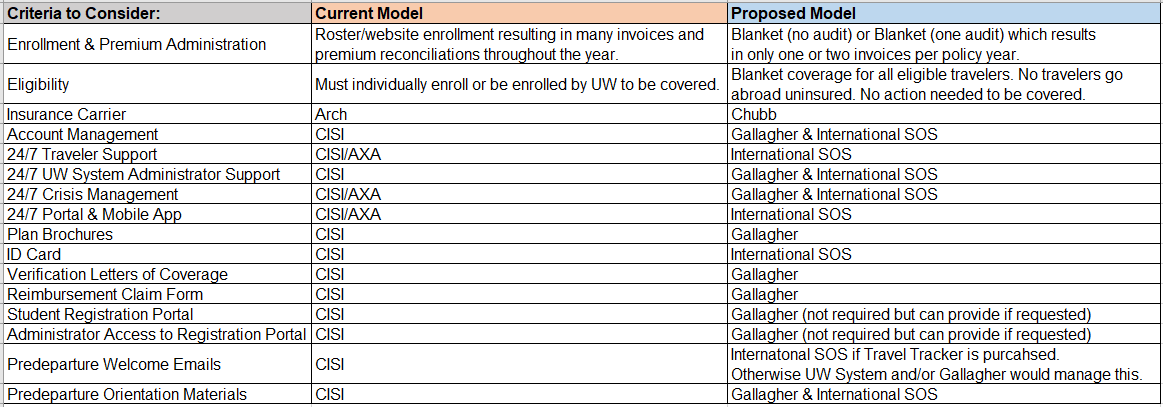 Risk Department Leading Insurance
Will share when we know more

Will partner with Travel Inc and other agencies

Post on Travel Wise

Will likely cover in future Travel Manager Calls
Happy Retirement!!
Sharon Schwartz last week with UWSA


Joan Delsrude last month with UWSA
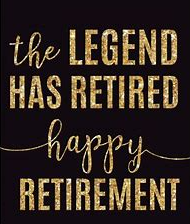